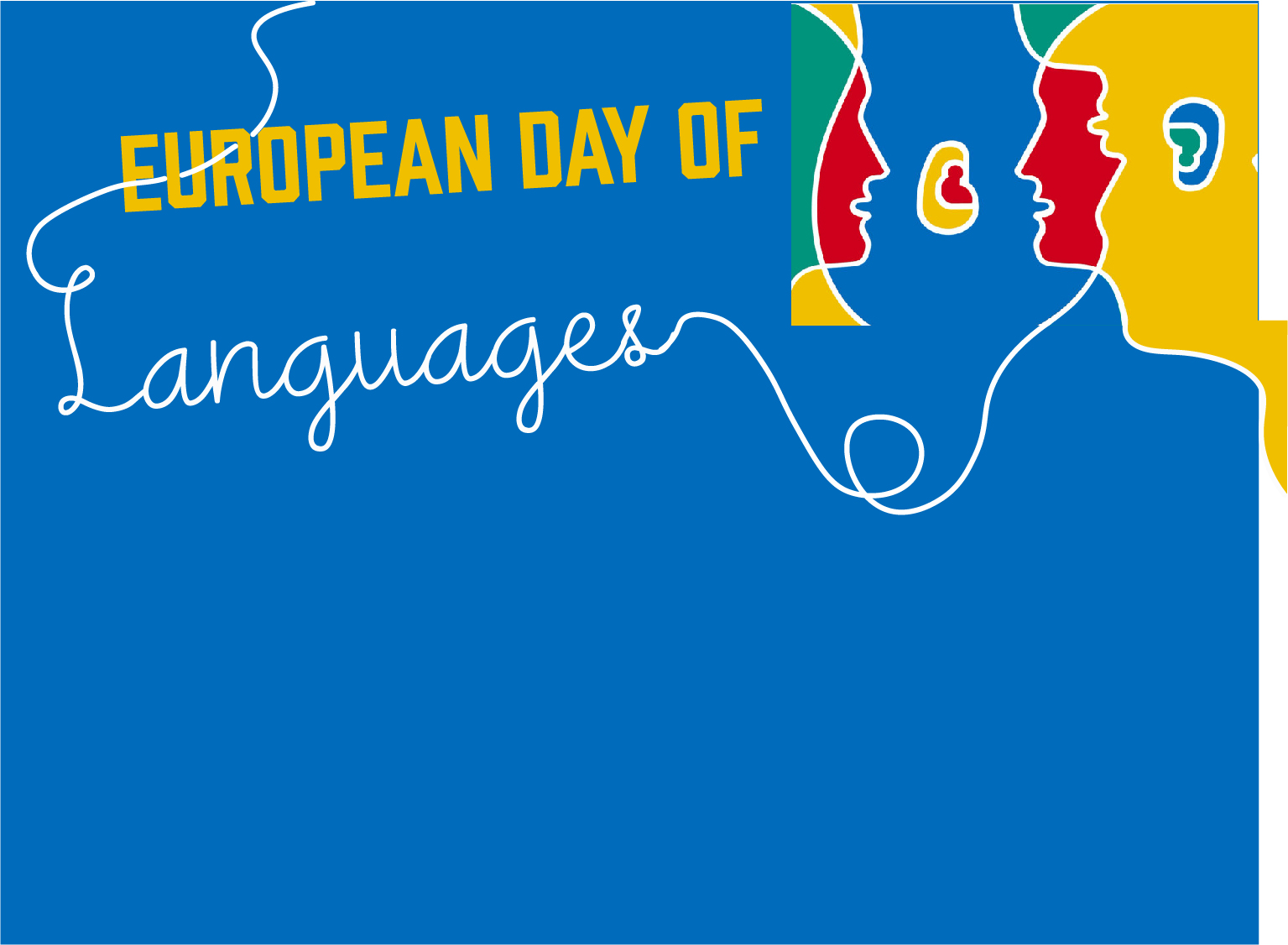 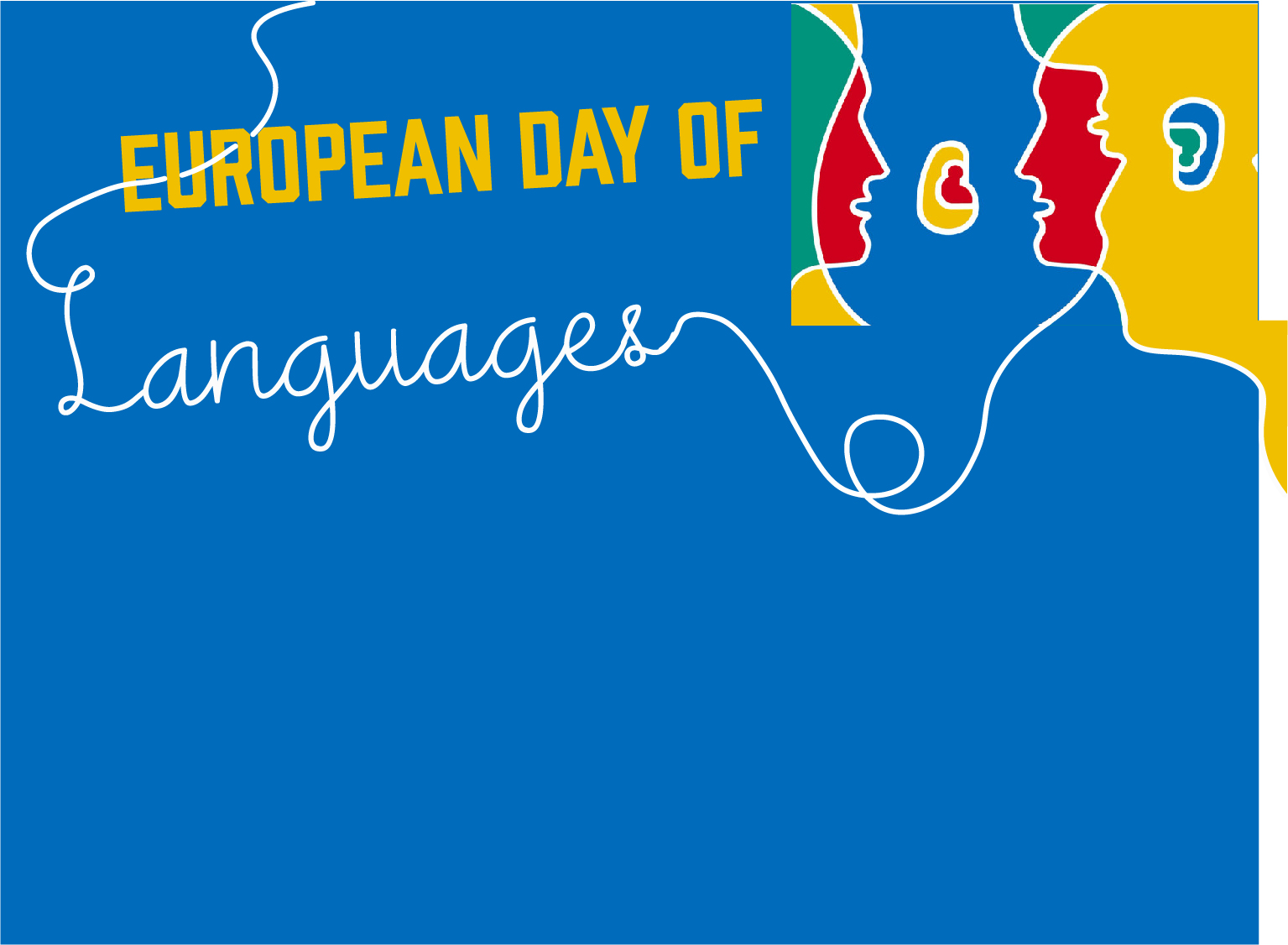 Monday’s Activity
Treasure Hunt! Look for the flags around the heart space with a letter on. Write down the letters and rearrange them to make a European capital city.
Tuesday’s activity
Learn how to use British Sign language to greet someone and say your name.
Get the highest score on the language games! On I-Pads
Wednesday’s activity
Copy down a way to say 'HELLO' in one of the European languages on the desk and add it to the paper chain!
Thursday’s activity
Come and learn the French days of the week song with Miss Lingard!
Friday’s activity